Conseil Municipal31 mars 2021
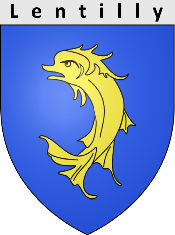 1
Ordre du jour
Compte administratif et compte de gestion 2020
Affectation du résultat
Fixation des taux des taxes communales
Budget primitif 2021
Subventions 2021 aux associations
Plan de relance numérique - convention entre la commune et l’éducation nationale
Actualisation de l’amortissement des immobilisations
CCPA - Modification des statuts– Prise de compétence mobilité
CCPA - Convention de groupement de commandes cadre pour l’année 2021
Création de postes
Gratification des stagiaires de l’enseignement supérieur
Détermination des taux de promotion pour les avancements de grade
Acquisition d’une partie de la parcelle AT 78
Avenant à la convention avec l’association Solidarité emploi
Décisions prises dans le cadre de l’article 2122-22 du CGCT
Informations diverses
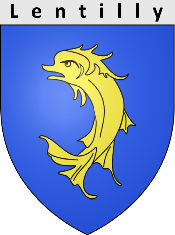 2
Ville de LentillyCompte Administratif 2020Budget primitif 2021
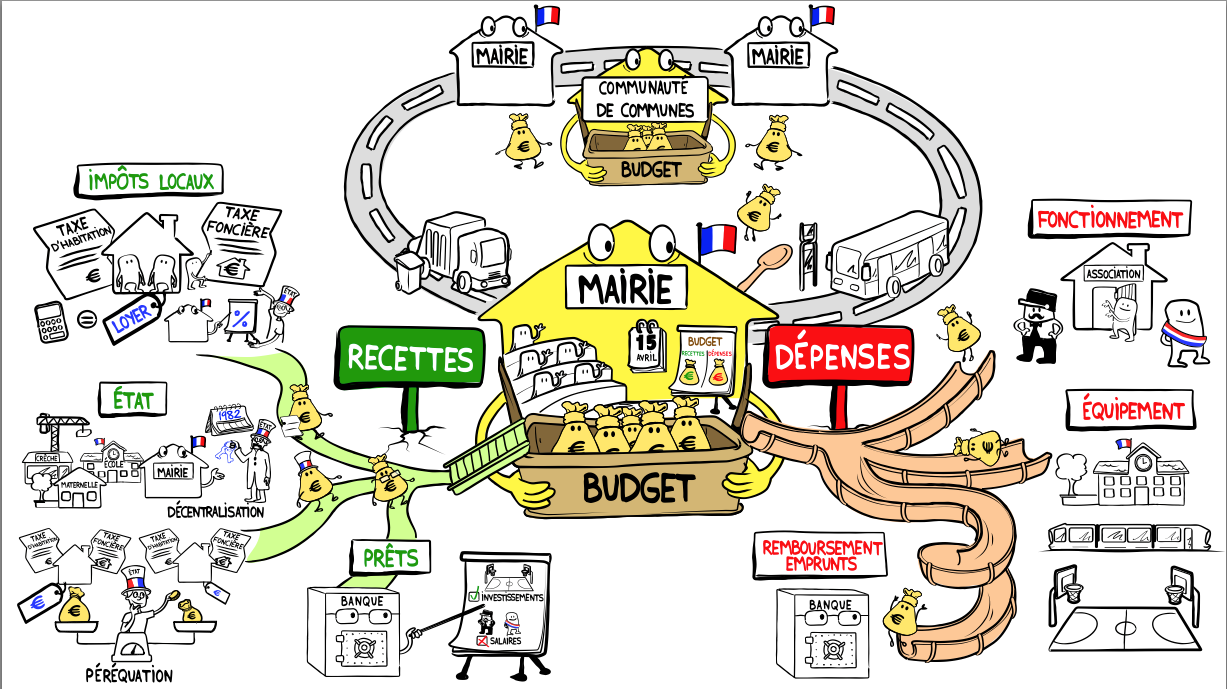 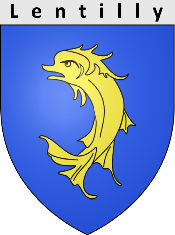 VILLE DE LENTILLY - CONSEIL MUNICIPAL DU 31 MARS 2021 - CA 2020 - BP 2021
3
Sommaire
Contexte local				
Compte administratif 2020 					
Compte Administratif de Fonctionnement 2020				
Compte Administratif d’Investissement 2020				
Affectation du résultat 2020  				
Compte de gestion 2020 					
Détail de la suppression de la taxe habitation				
Taux d’imposition des taxes directes locales BP 2021 		 	
Ressources principales 2021 (Fiscalité + Dotations)			
Budget primitif 2021  				
Recettes de fonctionnement 2021				
Dépenses de fonctionnement 2021				
Subventions et contributions 2021 aux associations 	 		
Détail des investissements 				
La dette				
Conclusion				
Annexes
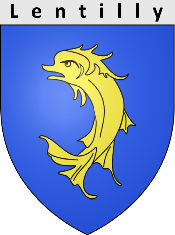 VILLE DE LENTILLY - CONSEIL MUNICIPAL DU 31 MARS 2021 - CA 2020 - BP 2021
4
Contexte local
2021, une année de transition
Après des investissements importants réalisés depuis 2018, (10M€) dans un contexte de crise sanitaire et de stabilité des recettes de fonctionnement
Avec pour objectif de :

Maintenir le niveau des services offerts à la population

Atteindre un autofinancement suffisant pour assurer l’entretien du patrimoine, la rénovation des bâtiments et les projets d’investissements de notre plan de mandat qui sera présenté aux Lentillois en juin 2021

(Présentation du budget 2021 détaillé lors de la commission finance du 17 mars 2021)
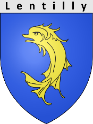 VILLE DE LENTILLY - CONSEIL MUNICIPAL DU 31 MARS 2021 - CA 2020 - BP 2021
5
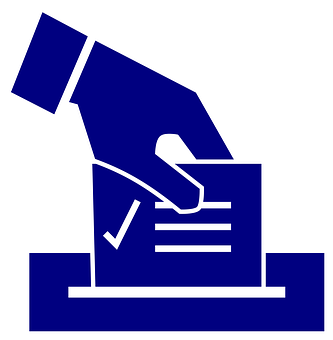 Compte Administratif 2020 en K€
Un excédent de clôture 2020 en baisse par rapport à 2019 (- 500k€) avec des dépenses d’investissement importantes (+ 10 Millions d’euros sur 2019 et 2020)
Investissement
Fonctionnement
Recettes	          5 158 K€

 Dépenses	          - 4 584 K€

 Résultat de l’exercice 2020 =	           +    574 K€

 Excédent reporté 	              300 K€
 (solde bilan 2019)

 Résultat de fonctionnement	               + 874 K€
(Rappel 2019)                                                  (+ 2 996 K€)
Recettes	          6 926 K€

 Dépenses	          - 5 301 K€

 Résultat de l’exercice 2020 =	           + 1 625 K€

 Excédent reporté 	           - 379 K€
 (solde bilan 2019)

 Résultat d’investissement	          + 1 246 K€
(Rappel 2019)                                                    (- 379 K€)
Excédent global de clôture  =	+ 2 120K€
(Rappel excédent de clôture 2019  : 2 617 K€)
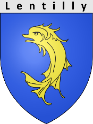 VILLE DE LENTILLY - CONSEIL MUNICIPAL DU 31 MARS 2021 - CA 2020 - BP 2021
6
Comparatif Budget  - Résultat 2020 - Fonctionnement
Des dépenses réelles 2020 légèrement inférieures au budget  (-196 k€) et des recettes légèrement supérieures (152k€)
Impact COVID + Nouvelle école
annexe
annexe
Cotisation assurance en hausse (absence maladie)
annexe
Hausse liée à l’acompte ALFA 3A versé de 50K
Baisse significative des produits de services liés à la crise sanitaire
annexe
Nette hausse des impôts et taxes dues à l’actualisation des bases et des droits de mutation exceptionnels
annexe
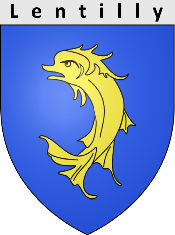 Détail des chapitres en annexe
7
VILLE DE LENTILLY - CONSEIL MUNICIPAL DU 31 MARS 2021 - CA 2020 - BP 2021
Comparatif Budget  - Résultat 2020 - Investissement
Des dépenses majeures d’investissement depuis 2018 financées en partie par l’épargne des années antérieures, par 3 emprunts (2 M€ en 2017, 0,5M€ en 2018 et 2,5 M€ en 2020), une anticipation du Fonds de compensation de TVA d’environ 540K€ (FCTVA) ainsi que des recettes obtenues par la vente des biens communaux avec pour impact l’appauvrissement de notre patrimoine foncier.
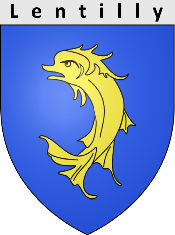 VILLE DE LENTILLY - CONSEIL MUNICIPAL DU 31 MARS 2021 - CA 2020 - BP 2021
8
Comparatif Budget  - Résultat 2020 - Investissement
Des dépenses d’investissement 2020 de 5,2 M€ avec un reste à réaliser sur 2021 de 535 k€ (325 k€ pour l’école élémentaire et  130 k€ pour l’aménagement du centre bourg)
Autres réalisations 2020

Voirie et accessibilité rue des Sports 250 k€
Fond de livre médiathèque 15k€
Matériel vidéo/son La Passerelle 14 k€
Ordinateur Mairie  8k€
annexe
annexe
Subvention région (70 k€ reporté en 2022)
Subvention soutien à l’investissement DSIL (+121 k€)
annexe
Détail des chapitres en annexe
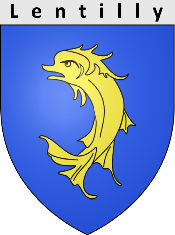 VILLE DE LENTILLY - CONSEIL MUNICIPAL DU 31 MARS 2021 - CA 2020 - BP 2021
9
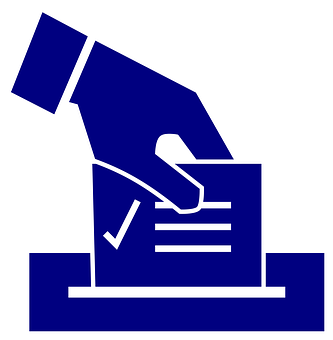 Affectation du résultat 2020
Résultat 2020
Un résultat cumulé fin 2020 en hausse par rapport à fin 2019 grâce à l’emprunt de 2 500k€
1
1
Les RAR (535K€) (école + aménagt centre bourg)
2
2
Emprunt de 2500K€ évite la rupture de trésorerie et un résultat cumulé négatif
3
3
Affectation du résultat de fonctionnement 2020
Obligation de couvrir le montant des restes à réaliser
La différence est affecté au fonctionnement
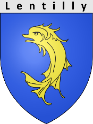 VILLE DE LENTILLY - CONSEIL MUNICIPAL DU 31 MARS 2021 - CA 2020 - BP 2021
10
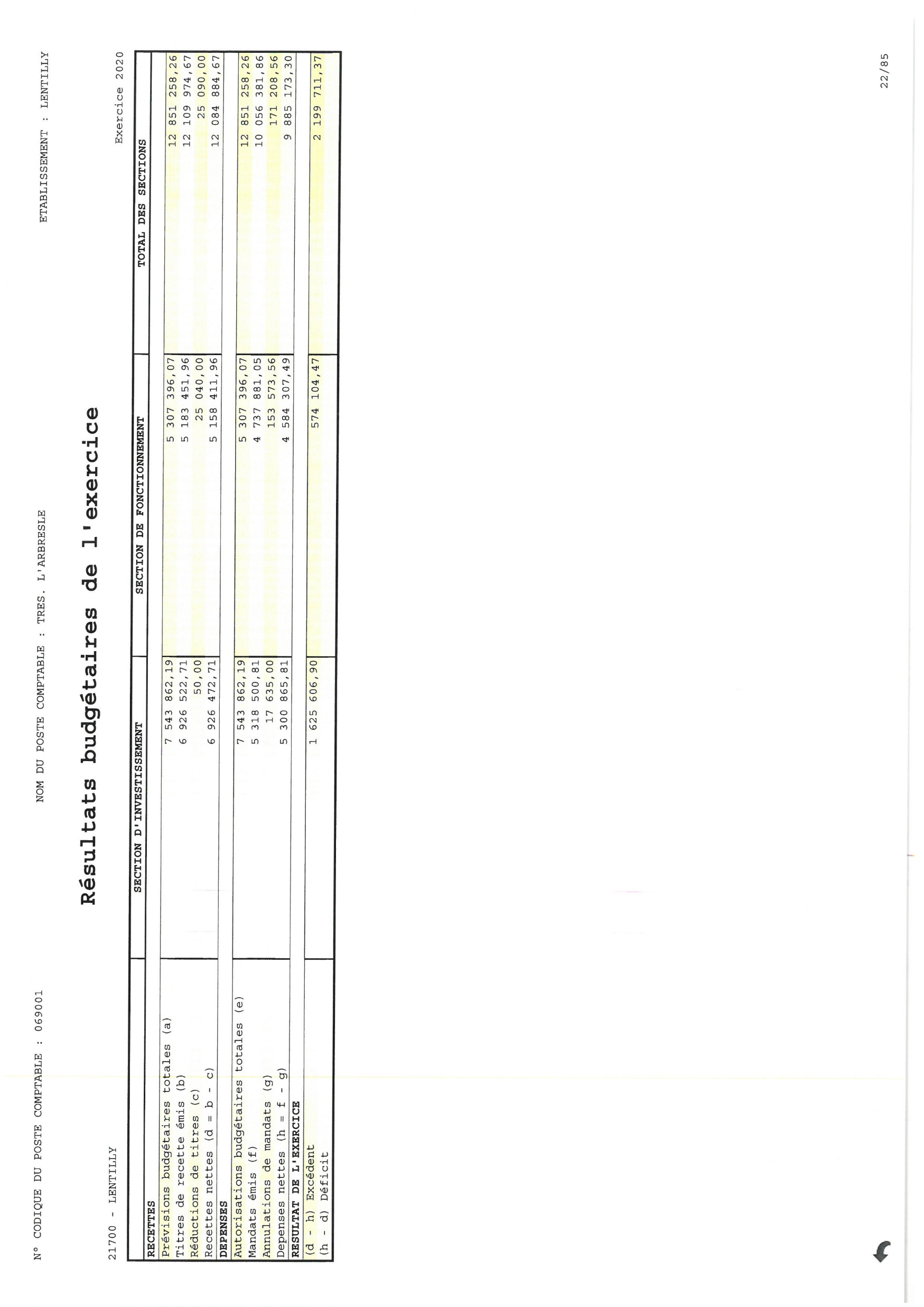 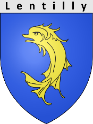 VILLE DE LENTILLY - CONSEIL MUNICIPAL DU 31 MARS 2021 - CA 2020 - BP 2021
11
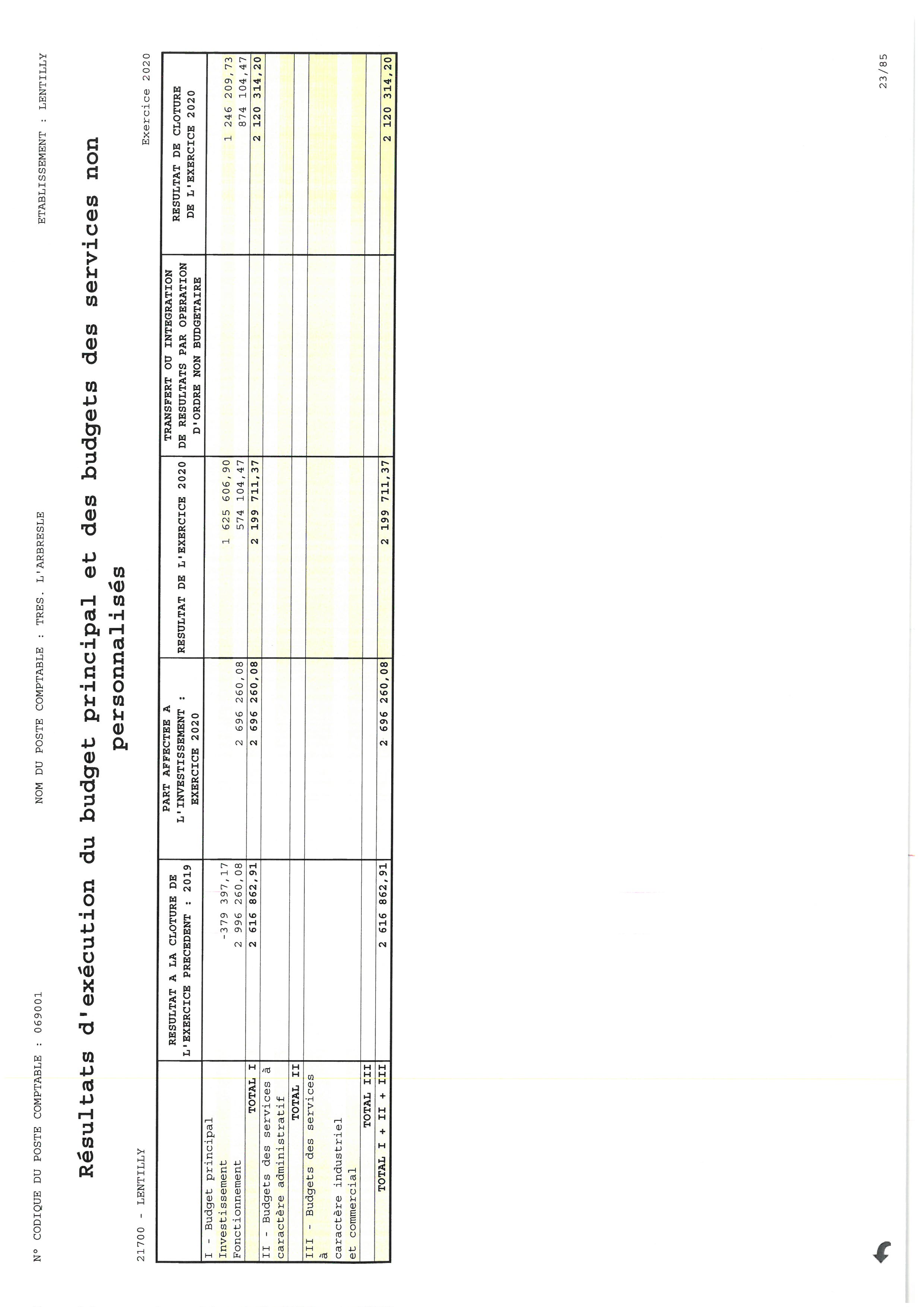 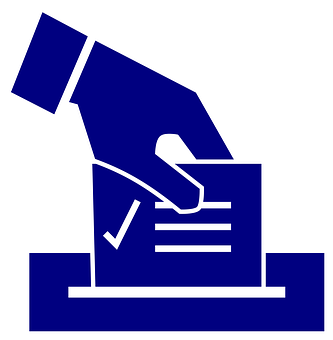 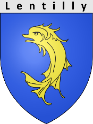 VILLE DE LENTILLY - CONSEIL MUNICIPAL DU 31 MARS 2021 - CA 2020 - BP 2021
12
Taux de fiscalité directe locale BP 2021
Réforme de la fiscalité locale suite à la suppression de la taxe habitation sur les résidences principales (circulaire n°E-2021-13 du 8 mars 2021)
La fixation des taux doit faire l’objet d’une délibération spécifique avant le 15 avril (article 1639 A du CGI). Toute délibération votée après le 15 avril est illégale.
La délibération doit mentionner explicitement les taux retenus
Compte tenu de la réforme de la fiscalité locale et de la récupération du produit de la Taxe Foncière des Propriétés Bâties (TFPB) départemental, le vote du taux communal de TFPB doit tenir compte du taux départemental 2020 soit 11,03%. Le taux de référence de la commune sera majoré de l’ex-taux départemental 2020.
En 2021, le taux 2020 de la TFPB ne peut donc pas être reconduit tel que voté l’année   précédente. 
La commune ayant voté un taux de TFPB en 2020 de 12,43% doit voter un taux de 23,46% en 2021 (12,43+11,03)
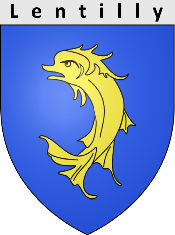 annexe
13
VILLE DE LENTILLY - CONSEIL MUNICIPAL DU 31 MARS 2021 - CA 2020 - BP 2021
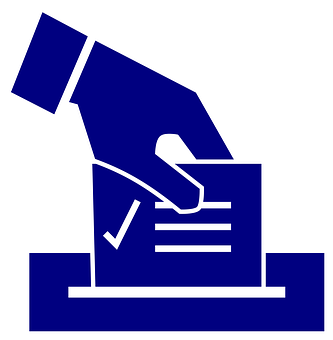 Taux d’imposition des taxes directes locales BP 2021
Nouveau taux TFB
+ coefficient COCO = 1,19
La différence soit +71 719 est due à l’effet bases
Différence +68 375
12,43 + 11,03
taux département
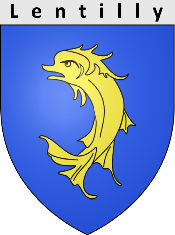 14
annexe
VILLE DE LENTILLY - CONSEIL MUNICIPAL DU 31 MARS 2021 - CA 2020 - BP 2021
Suppression de la Taxe Habitation – calcul du coefficient correcteur
Avant
Après
TH 2020
(11,60%)


= 1 415K€
Complément
= 412K€
COCO* (1,191)
20% RP
(11,03%)
= 1 003K€
Part départementale récupérée
2 545K€
(23,46%)
= 2 133K€
TFB augmentée
(12,43%)
= 1 130K€
TFB 2020
(12,43%)
= 1 130K€
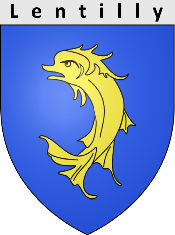 * Coefficient correcteur (COCO) = (TH + TFB)2020 / TFB augmentée (il sera appliqué à TFB augmentée à partir de 2021)
15
VILLE DE LENTILLY - CONSEIL MUNICIPAL DU 31 MARS 2021 - CA 2020 - BP 2021
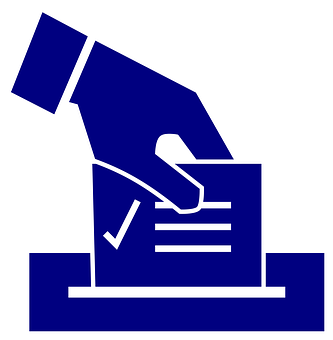 Taux d’imposition des taxes directes locales BP 2021
Proposition des taux identiques à ceux des années précédentes, avec la mise en œuvre de la  réforme fiscale liée à la suppression de la taxe d’habitation et au transfert de la part départementale sur le taux communal

		=> Aucun impact pour les propriétaires de foncier bâti
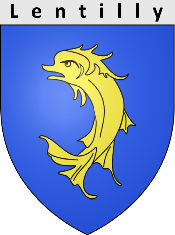 16
VILLE DE LENTILLY - CONSEIL MUNICIPAL DU 31 MARS 2021 - CA 2020 - BP 2021
Ressources principales 2021 (Fiscalité + dotations)
Recettes fiscales
Les recettes fiscales (habitation (résidences secondaires + 20% résidences principales, foncier bâti et non-bâti) prévu 2 640 155 €
Hausse due à l’augmentation des bases puisque les taux d’imposition sont restés inchangés.
Dotation de l’Etat
La commune a participé au redressement des dépenses de l’Etat à hauteur de 2 029K€ depuis 8 ans.
Rappel dotations 2013 = 645 790
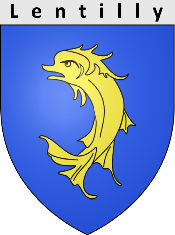 17
VILLE DE LENTILLY - CONSEIL MUNICIPAL DU 31 MARS 2021 - CA 2020 - BP 2021
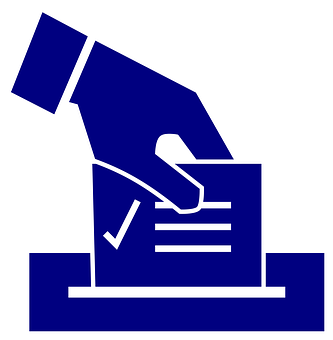 Budget Primitif 2021 en K€
2021, une année de transition avec pour objectif le maintien du niveau de service offert à la population tout en restant vigilant sur les économies afin d’atteindre un autofinancement suffisant pour les projets d’investissements du mandat (présentation du plan de mandat en juin 2021)
Investissement
Fonctionnement
Recettes	          5 111 K€

 Dépenses	          - 5 017 K€

 Résultat de l’exercice =	           +       94 K€

 Excédent reporté 	              339 K€

 Résultat de fonctionnement	               + 433 K€
Recettes	          2 431 K€

 Dépenses	          - 4 110 K€

 Résultat de l’exercice =	           - 1 679 K€

 Excédent reporté 	       + 1 246 K€

 Résultat d’investissement	              -  433 K€
Budget équilibré en dépenses et recettes
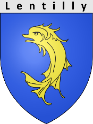 VILLE DE LENTILLY - CONSEIL MUNICIPAL DU 31 MARS 2021 - CA 2020 - BP 2021
18
Recettes prévisionnelles de fonctionnement 2021
Budget 2021 comparable à celui de 2020 
 BP 2021 = 5 111 K€ - CA 2020 = 5 158 K€ soit - 47 K€
Répartition des recettes et comparaison de 2018 à 2021
85%
10%
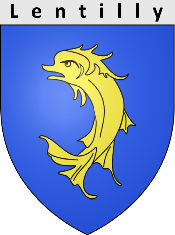 19
VILLE DE LENTILLY - CONSEIL MUNICIPAL DU 31 MARS 2021 - CA 2020 - BP 2021
Dépenses prévisionnelles de fonctionnement 2021
Budget 2021 comparable à celui de 2020 
BP 2021 = 4 275 K € - CA 2020 = 4 082 K € soit + 193 K€
Répartition des dépenses et comparaison de 2018 à 2021
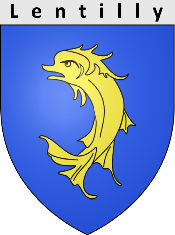 20
VILLE DE LENTILLY - CONSEIL MUNICIPAL DU 31 MARS 2021 - CA 2020 - BP 2021
Subventions aux associations
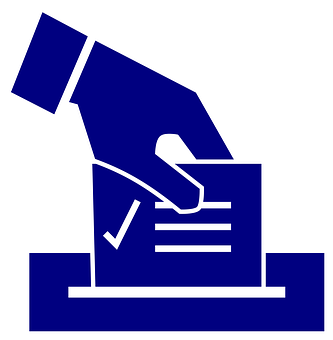 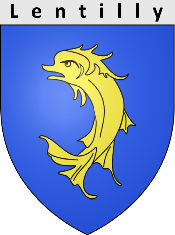 21
VILLE DE LENTILLY - CONSEIL MUNICIPAL DU 31 MARS 2021 - CA 2020 - BP 2021
Subventions aux associations
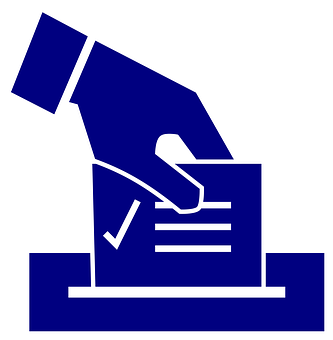 Répartition des subventions = 530K€ *
et comparaison de 2018 à 2021
1
1
1
Dont 6 811€ non affectés
Contributions financières (contrat d’affermage)
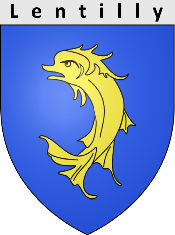 1
22
VILLE DE LENTILLY - CONSEIL MUNICIPAL DU 31 MARS 2021 - CA 2020 - BP 2021
BP 2021 – Détail des investissements
Les orientations seront précisées lors de la présentation du plan de mandat en juin 2021 et nous permettront de définir le projet pluriannuel des investissements. 
Pour 2021, l’accent sera mis sur les opportunités de foncier et sur les participations aux projets immobiliers (tènement Laurent et rue du Joly)
annexe
annexe
annexe
annexe
annexe
annexe
Détail des chapitres en annexe
annexe
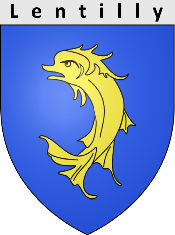 23
VILLE DE LENTILLY - CONSEIL MUNICIPAL DU 31 MARS 2021 - CA 2020 - BP 2021
LA DETTE
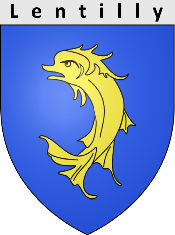 24
VILLE DE LENTILLY - CONSEIL MUNICIPAL DU 31 MARS 2021 - CA 2020 - BP 2021
LA DETTE
- Baisse du taux d’endettement par habitant dès 2022
- Retour à la capacité de désendettement de 2020 à partir de 2024
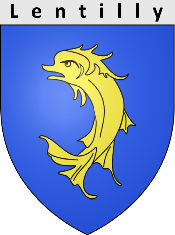 25
VILLE DE LENTILLY - CONSEIL MUNICIPAL DU 31 MARS 2021 - CA 2020 - BP 2021
CONCLUSION
Grâce à la dynamique des bases d’imposition du foncier bâti, l’épargne de gestion serait de 918 K€ en 2021 (1,17 M€ en 2020). Nous devons donc rester vigilant sur la maîtrise des dépenses de fonctionnement 

Les dépenses d’investissement d’environ 9 Millions d’euros depuis 2018 pour l’achat du site l’Européenne, la nouvelle école élémentaire et l’aménagement du centre bourg ont obligé la commune à emprunter 2,5 M€ en septembre 2020. Cet emprunt permet de reporter fin 2020, un excédent d’environ 1,57 M€.

Toutefois, la hausse des annuités d’emprunt affecte fortement, dès 2021, la capacité d’autofinancement nette. Elle baisse à un niveau de 258 K€ en 2021 pour ne revenir à son niveau 2020 (648 k€) qu’en 2026.

La priorisation des projets de notre plan de mandat( présentation en juin prochain) est en cours pour nous permettre de définir le projet pluriannuel des investissements (PPI). Le maintien, voire l’accroissement, de l’épargne de gestion sera indispensable pour assurer notre capacité d’investissement.
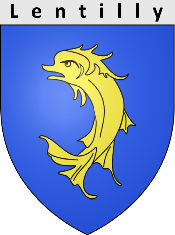 26
VILLE DE LENTILLY - CONSEIL MUNICIPAL DU 31 MARS 2021 - CA 2020 - BP 2021
ANNEXESDétail des chapitres du CA 2020Détail des investissements 2021
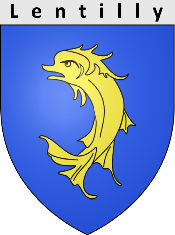 27
VILLE DE LENTILLY - CONSEIL MUNICIPAL DU 31 MARS 2021 - CA 2020 - BP 2021
Comparatif Budget 2020 - Résultat 2019/2020 - Dépenses
❶
❶
❶
Impact COVID 
 + nouvelle école
❶
❶
❶IMPACT COVID
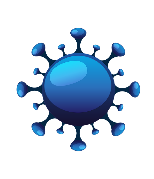 ❶
❶
Taxe foncière  Bât.L’Européenne réglée en 2019 (accord notarial)
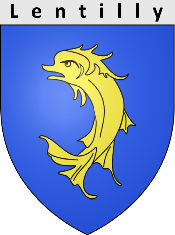 28
annexe
VILLE DE LENTILLY - CONSEIL MUNICIPAL DU 31 MARS 2021 - CA 2020 - BP 2021
Comparatif Budget 2020 - Résultat 2019/2020 - Dépenses
❶
❶IMPACT COVID
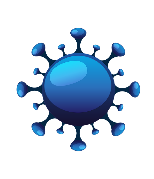 Cotisation assurance en hausse (sinistralité)
❶
annexe
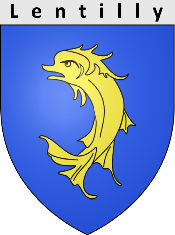 29
VILLE DE LENTILLY - CONSEIL MUNICIPAL DU 31 MARS 2021 - CA 2020 - BP 2021
Comparatif Budget 2020 - Résultat 2019/2020 - Dépenses
Compétence transférée à la CCPA depuis 2019 qui impacte l’attribution de compensation de 33K€ en recettes
Hausse liée à l’acompte ALFA 3A versé de 50K€
annexe
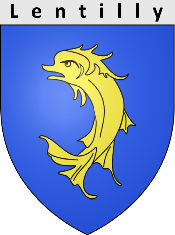 30
VILLE DE LENTILLY - CONSEIL MUNICIPAL DU 31 MARS 2021 - CA 2020 - BP 2021
Comparatif Budget 2020 - Résultat 2019/2020 - Recettes
❶IMPACT COVID
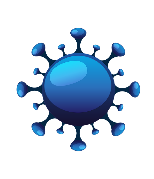 ❶
❶
❶
Hausse des taxes due à l’actualisation des bases
Hausse exceptionnelle due aux transactions immobilières
annexe
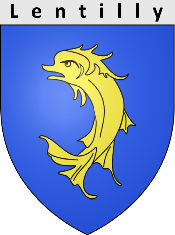 31
VILLE DE LENTILLY - CONSEIL MUNICIPAL DU 31 MARS 2021 - CA 2020 - BP 2021
Comparatif Budget 2020 - Résultat 2019/2020 - Recettes
annexe
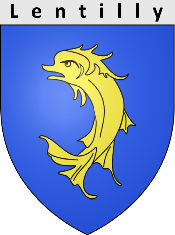 32
VILLE DE LENTILLY - CONSEIL MUNICIPAL DU 31 MARS 2021 - CA 2020 - BP 2021
Comparatif Budget  - Résultat 2019/2020 – Chapitres 20 et 21 – Dépenses investissement
(*) dont Sol Jacques-Coeur 70000€, alarmes 20000€, panneau lumineux 25000€
(*)
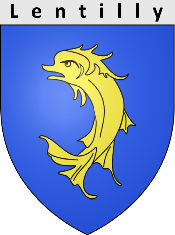 annexe
33
VILLE DE LENTILLY - CONSEIL MUNICIPAL DU 31 MARS 2021 - CA 2020 - BP 2021
Comparatif Budget  - Résultat 2019/2020 – Chapitre 23 - Dépenses
annexe
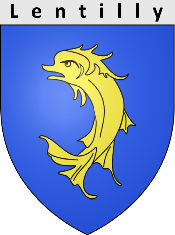 34
VILLE DE LENTILLY - CONSEIL MUNICIPAL DU 31 MARS 2021 - CA 2020 - BP 2021
Comparatif Budget  - Résultat 2019/2020 – Recettes investissement
Besoin de financement = RAR 2019
annexe
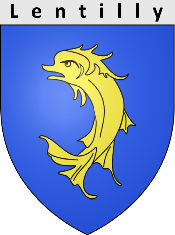 35
VILLE DE LENTILLY - CONSEIL MUNICIPAL DU 31 MARS 2021 - CA 2020 - BP 2021
BP 2021 – VOIRIE – TERRAINS – ESPACES VERTS – ENVIRONNEMENT
annexe
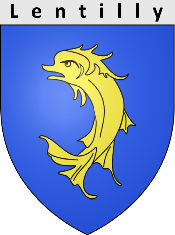 36
VILLE DE LENTILLY - CONSEIL MUNICIPAL DU 31 MARS 2021 - CA 2020 - BP 2021
BP 2021 – BÂTIMENTS
annexe
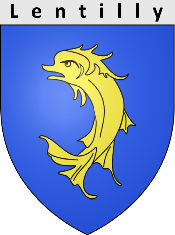 37
VILLE DE LENTILLY - CONSEIL MUNICIPAL DU 31 MARS 2021 - CA 2020 - BP 2021
BP 2021 – SPORT
annexe
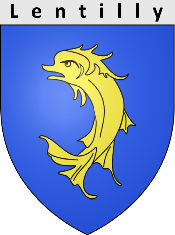 38
VILLE DE LENTILLY - CONSEIL MUNICIPAL DU 31 MARS 2021 - CA 2020 - BP 2021
BP 2021 – CULTURE
annexe
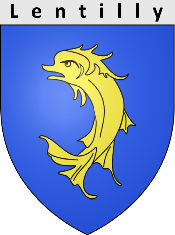 39
VILLE DE LENTILLY - CONSEIL MUNICIPAL DU 31 MARS 2021 - CA 2020 - BP 2021
BP 2021 – ECOLE ET PETITE ENFANCE
annexe
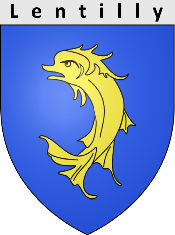 40
VILLE DE LENTILLY - CONSEIL MUNICIPAL DU 31 MARS 2021 - CA 2020 - BP 2021
BP 2021 – CADRE DE VIE – COMMUNICATION – SERVICES GENERAUX
annexe
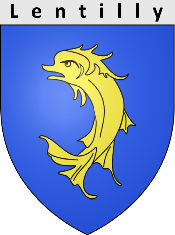 41
VILLE DE LENTILLY - CONSEIL MUNICIPAL DU 31 MARS 2021 - CA 2020 - BP 2021
BP 2021 – INFORMATIQUE – MATERIELS – DIVERS
annexe
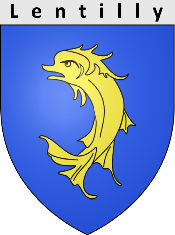 42
VILLE DE LENTILLY - CONSEIL MUNICIPAL DU 31 MARS 2021 - CA 2020 - BP 2021
Plan de relance numérique
Instauration d’un plan de relance dédié au numérique dans les écoles
Conditions d’octroi
Pour le matériel : dépense plafonnée à 3 500 € par classe avec une subvention à hauteur de 70 € (soit 2 450 €). La commune pourrait prétendre à une subvention de 36 760 € maximum (2 450 x 15 classes)
Pour les ressources numériques : participation de 50 % avec un maximum de 20 €/élève sur 2 ans. La commune pourrait prétendre à 7 140 € (20 x 357 élèves)
Acompte de 30 % à la signature de la convention, le solde sur présentation de factures acquittées
Projet retenu : 2 chariots mobiles de 15 PC avec pack office de base
Il est demandé aux Conseillers de bien vouloir autoriser madame le Maire à signer la convention à intervenir.
43
Actualisation de l’amortissement des immobilisations
Obligation pour les communes de + 3500 habitants d’amortir la plupart des biens acquis
Une délibération a été prises en juin 2011 mais ne prévoyait pas l’amortissement des comptes 202, 2031 et 2033.



Il est demandé aux Conseillers d’abroger la délibération D11-57 et de bien vouloir adopter le tableau d’amortissement des biens acquis en investissement
44
CCPA - Modification des statuts– Prise de compétence mobilité
45
CCPA - Convention de groupement de commandes cadre pour l’année 2021
Art. L2113-6 d Code de la commande publique : Possibilité aux acheteurs publics d’avoir recours à des groupements de commandes
La Communauté de communes propose la signature d’une convention définissant les modalités de fonctionnement du groupement,
La commune de Lentilly adhère au groupement des prestations de contrôles réglementaires périodiques et de maintenance des équipements, à l’achat de fournitures administratives, de papier de reprographie, de matériels et logiciels informatiques, à la réalisation de travaux de signalisation horizontale et verticale.
Il est demandé aux Conseillers de bien vouloir autoriser madame le Maire à signer la convention
46
Création de postes
Création d’un poste d’adjoint technique de 1ère classe


Création d’un emploi non permanent pour un renfort des services technique pendant la période estivale (emploi d’été)
47
Gratification des stagiaires de l’enseignement supérieur
La collectivité souhaite accueillir deux stagiaires afin de réaliser les dossiers d’études suivant :
Une contribution à la création du « plan communal de sauvegarde »
L’accompagnement du projet PEDIBUS et du développement des sentiers pédestres
Le versement d’une gratification minimale à un stagiaire de l’enseignement supérieur est obligatoire lorsque la durée du stage est supérieure à deux mois 
Le montant forfaitaire de cette gratification est déterminé par le montant applicable par les textes en vigueur. Au 1er janvier 2021, le montant est fixé à 15 % du plafond horaire de la sécurité sociale, soit à 3.90 € net/heure (26 € x 0.15 = 3.90 €).
Il est demandé aux Conseillers de bien vouloir instituer le versement d’une gratification pour les stagiaires de l’enseignement supérieur accueillis dans la collectivités
48
Détermination des taux de promotion pour les avancements de grade
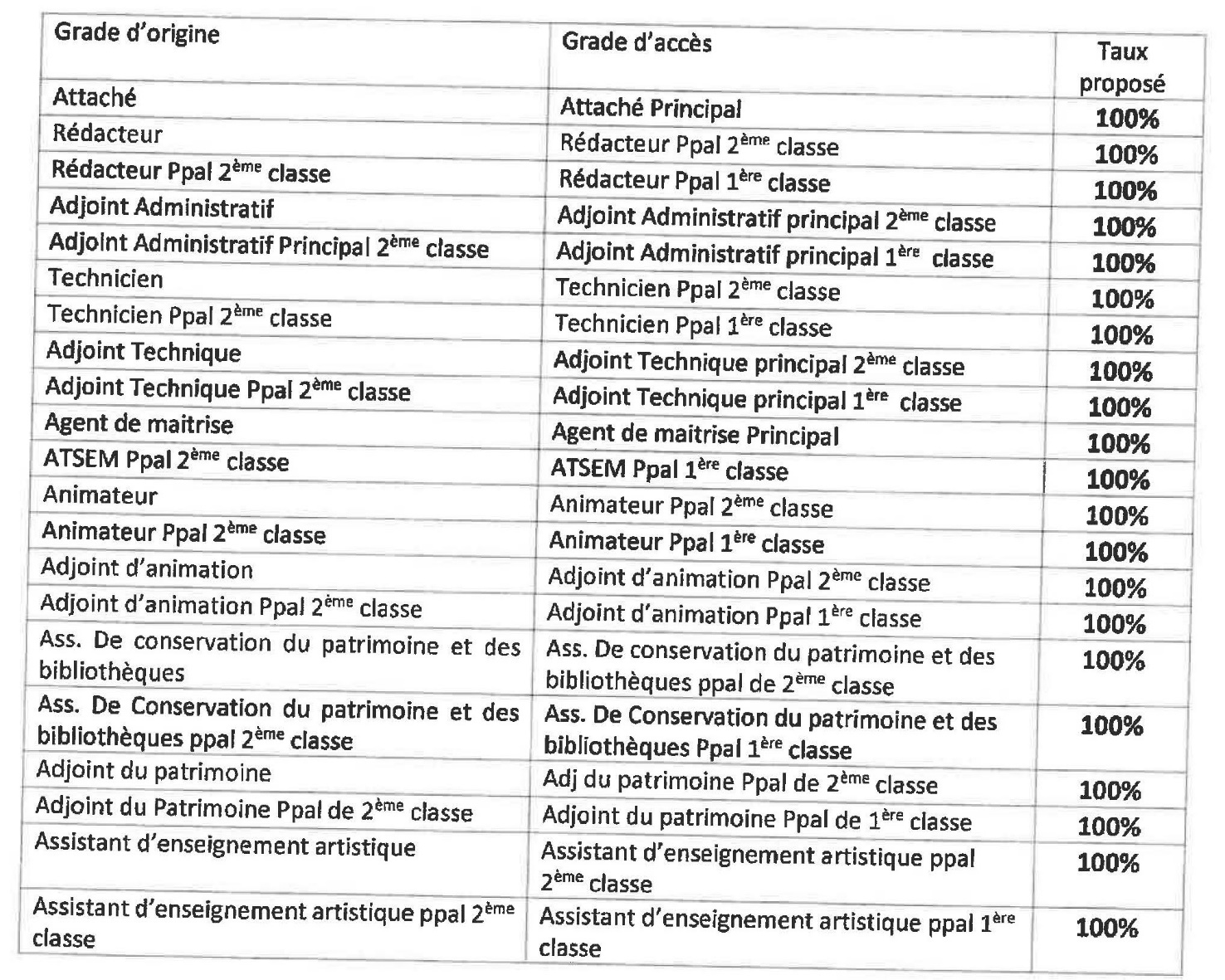 49
Acquisition d’une partie de la parcelle AT 78
50
Avenant à la convention avec l’association Solidarité Emploi
Convention adoptée lors du conseil municipal du 19 décembre 2017
Cette convention est arrivée à échéance le 31 décembre 2021
Il est proposé aux Conseillers
Un avenant pour une année reconduisant les termes de la convention
De fixer le montant de la participation financière à 3 142 € 
	(soit 6 284 x 0,50 €)
51
Décisions prises dans le cadre de l’article 2122-22 du CGCT  Informations diverses
52